SADC TFCA Network – an overviewTawanda Gotosa – TFCA Technical AdviserSADC Secretariat
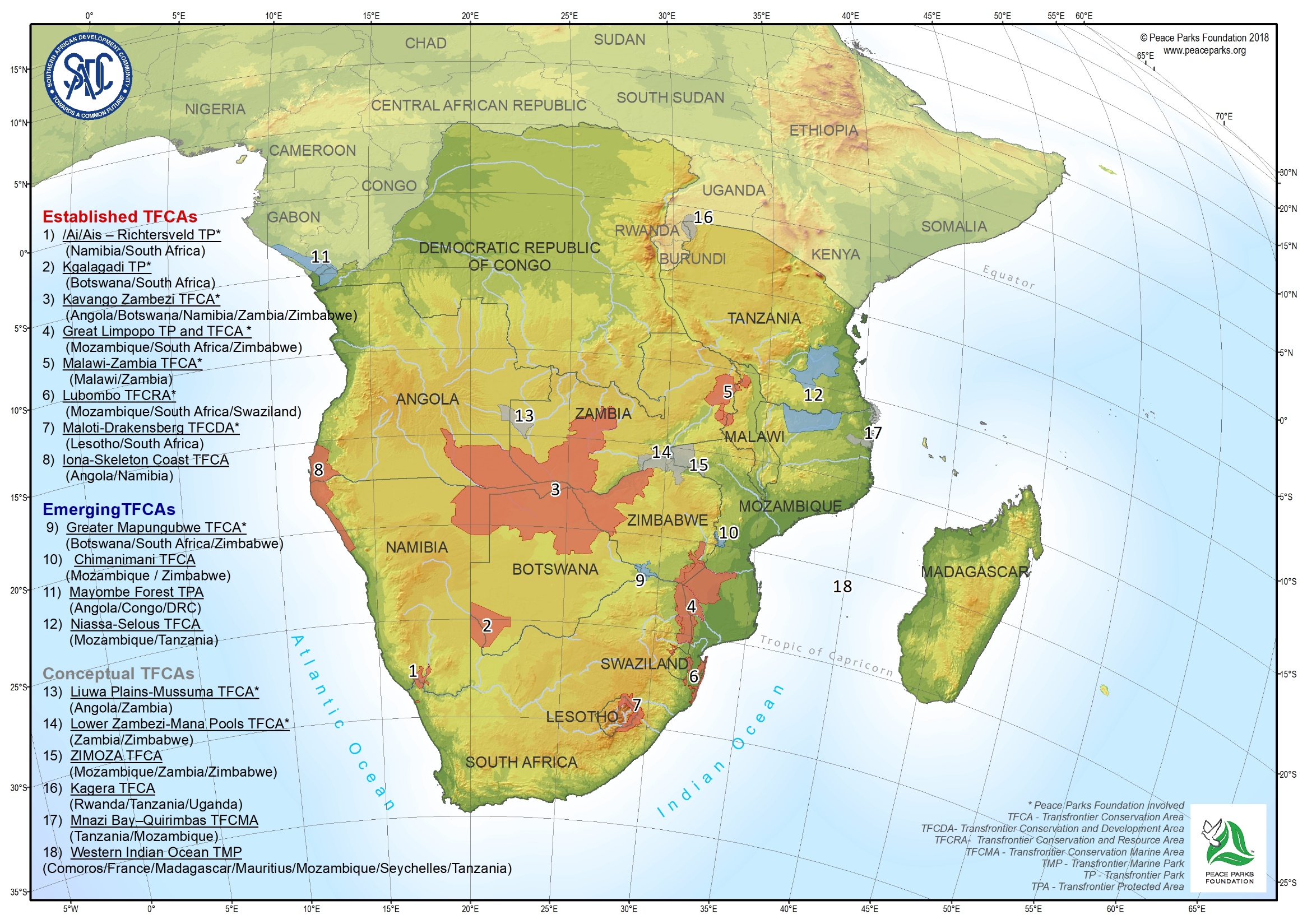 The SADC TFCA Programme (2013)
Vision
SADC, a model of community centred, regionally integrated and sustainably managed network of world class transfrontier conservation areas. 
 
Mission
To develop SADC into a functional and integrated network of transfrontier conservation areas where shared natural resources are sustainably co-managed and conserved to foster socioeconomic development, and regional integration for the benefit of those living within and around TFCAs and mankind at large.
Key components of the SADC TFCA Programme
The history of the Network
Established at Inception workshop in September 2013 (Johannesburg, RSA), attended by 9 SADC MS
In response to SADC TFCA Programme Component 4 on establishment of Data and Knowledge Management Systems
Establishment of platforms for knowledge management and information exchange
Establishment of a Monitoring and Evaluation Framework
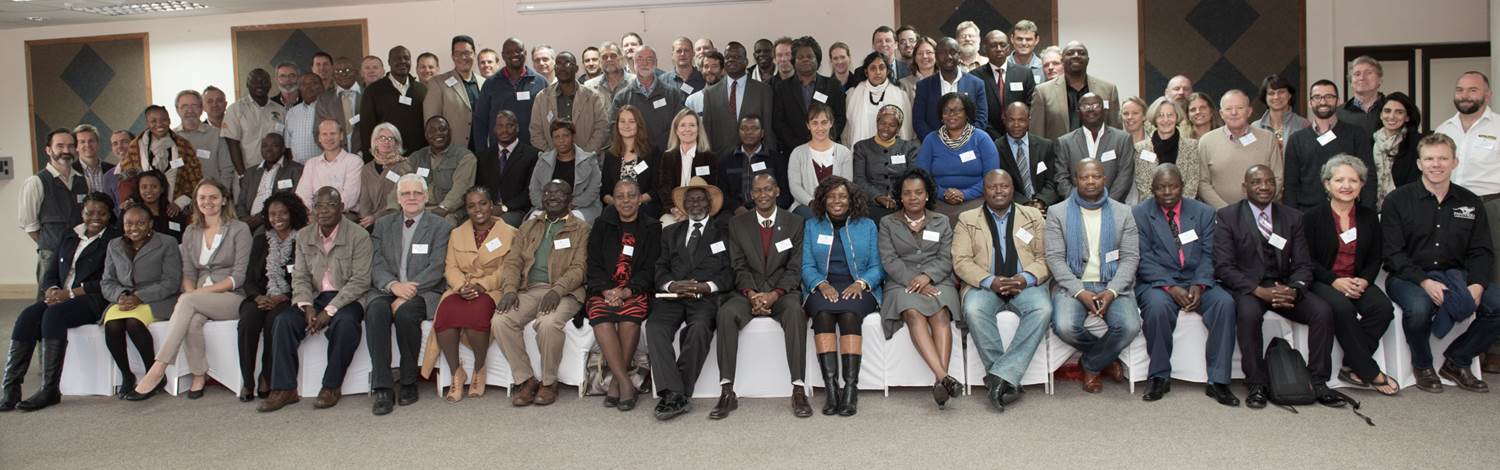 To overcome TFCA challenges through shared learning, knowledge management and collaboration
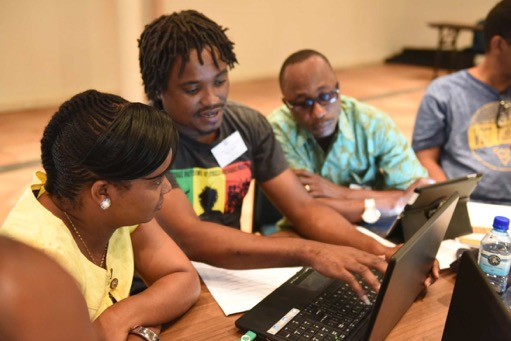 Currently more than 300  members subscribed to the Network portal
Open to all stakeholder groups/individuals
Guided & led by a Steering Committee (SC) comprising TFCA Focal Points from all SADC MS + SADC Secretariat
Around 50% government and 50% NGOs, donors, academia, private sector, community representatives
Objectives of the Network
1. Information exchange:
Sharing experiences within and across TFCAs
Conducting field visits to enhance understanding of local contexts

2. Joint learning and knowledge management: 
Developing a portal as a platform for joint learning, information exchange and knowledge management 
Developing a regional repository of TFCA related information
Innovation and idea testing through joint experimentation and documentation
Knowledge product development
Enabling peer review and feedback

3. Resource mobilisation  

4. Strengthening collaboration and relationships: 
Conducting face to face meetings 
Developing linkages with TFCA stakeholder groups 
Facilitating empowerment at the level of the TFCA
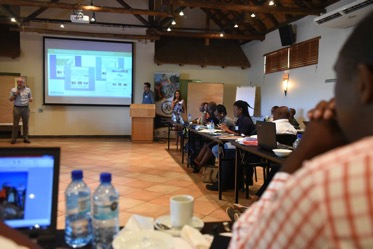 Tangible results  (I)
Annual face-to face meetings 
Information exchange: development of online communication platform for network members and a public website in 2014– www.tfcaportal.org
Strong relationships between TFCA Focal Points and other practitioners and stakeholders to bring the TFCA agenda forward
Preparation of recommendations to SADC decision-making bodies 
Resource Mobilization (e.g. TFCA Financing Facility) 
Establishment of regional Communities of Practice: 
Knowledge Management and M&E; Tourism; Training & Capacity Building, Community Engagement and Law Enforcement & Anti-Poaching 
Improved marketing for TFCA through improved regional coordination with Boundless Southern Africa
[Speaker Notes: German ( ca. 145 M €), USAID (ca. 72 M US$), EU (9 M €))]
Tangible results  (II)
Participation to leading global events for conservation:
2014 IUCN World Parks Congress in Sydney (Australia)
2016 CITES COP 17 in Johannesburg (RSA)
2018 CBD COP 14 in Sharm el Shaik (Egypt)
Contribution to guideline & frameworks development:
Establishment & Development of TFCAs
Tourism Concession Guidelines
Community Engagement Guidelines
Monitoring and Evaluation Framework
Cross-border tourism products Guidelines
Realization that political commitment for TFCAs needs to be reaffirmed: Organizing a regional SADC Transfrontier Conservation Summit in 2020 (proposed host Zimbabwe)
[Speaker Notes: German ( ca. 145 M €), USAID (ca. 72 M US$), EU (9 M €))]
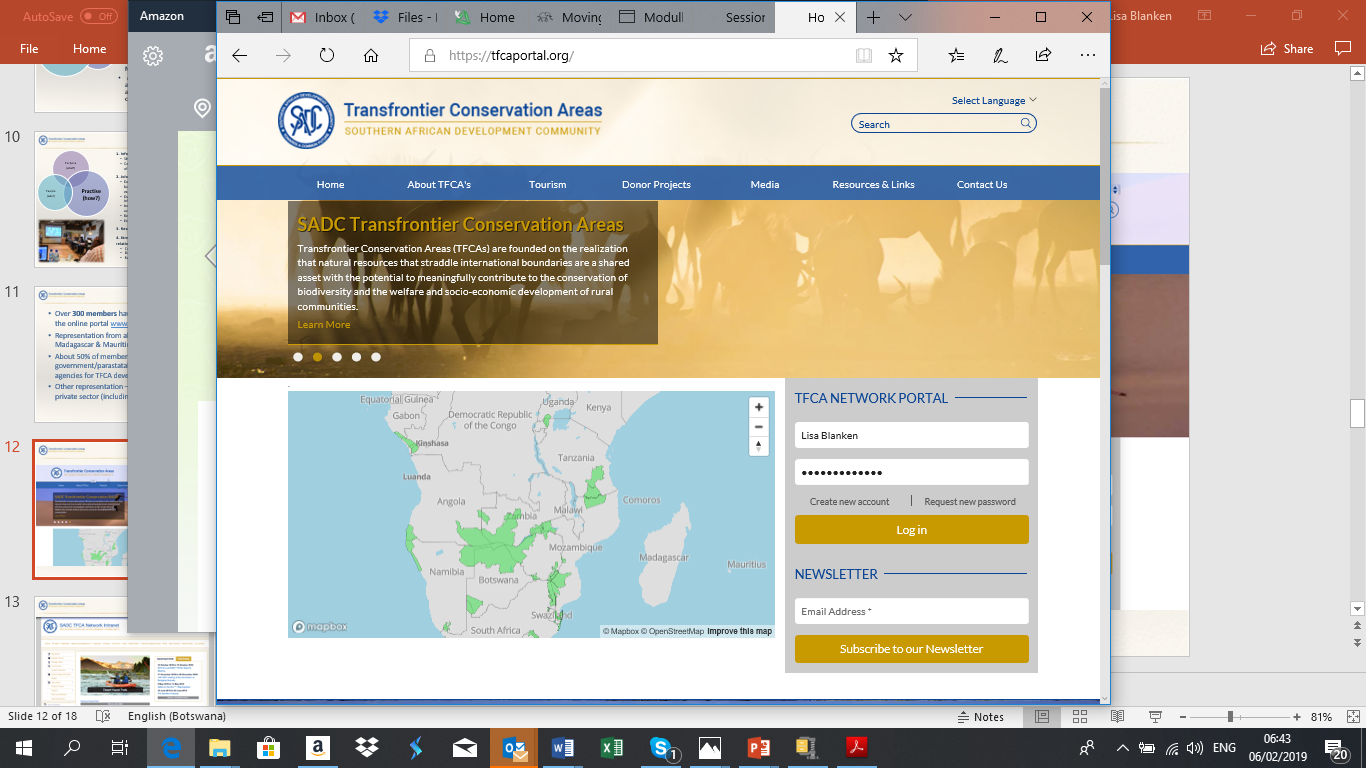 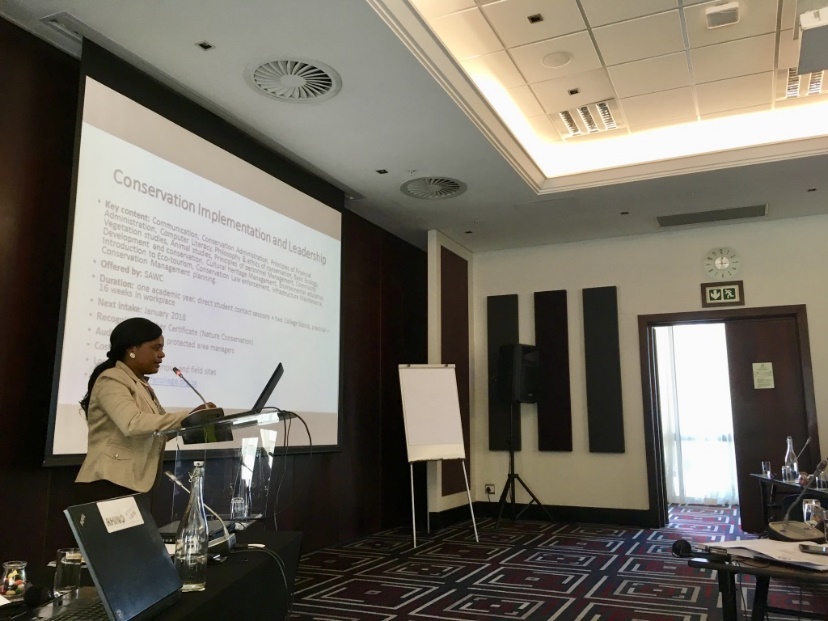 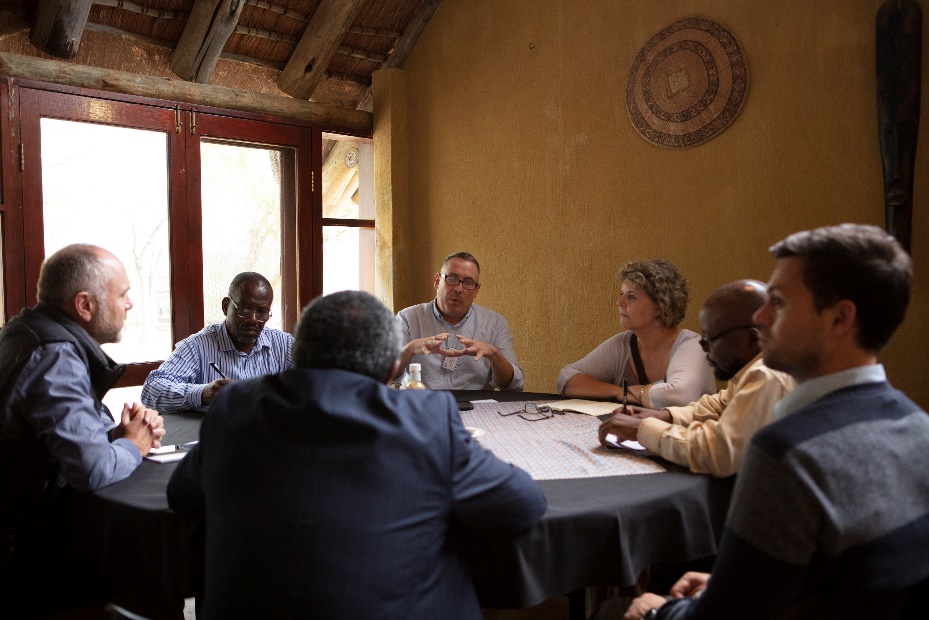 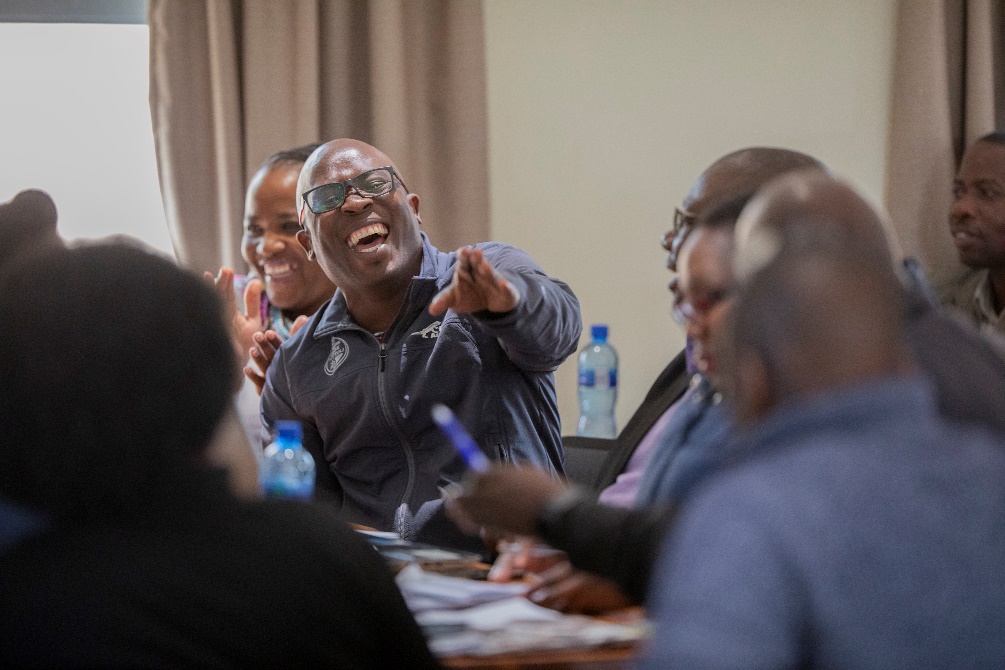 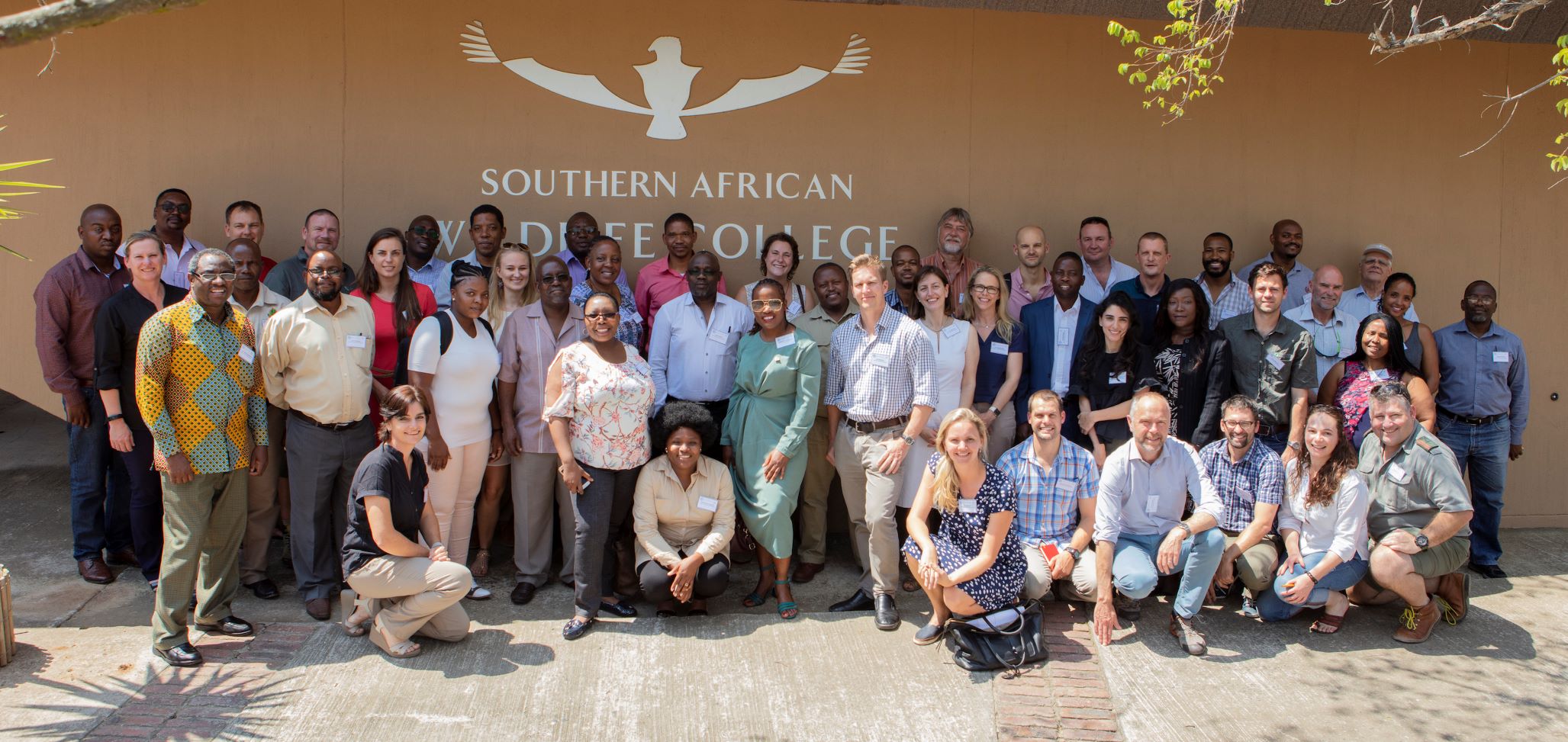 Challenges
High dependency on few donors (e.g. GIZ)
Slow uptake of SADC TFCA Portal and management of social media communication 
Weak administration and technical capacities within SADC TFCAs
Slow domestication of Protocols, Policies and Guidelines
High dependency on Network coordination and facilitation to follow-through with decisions
Way forward
Continue to work on a strong regional and international Network of practitioners & experts
 Work towards medium to long-term sustainability of the TFCA Network
Capacity development and institutional strenthening
Resource mobilisation (partnerships) and investment promotion (private sector) 
Revisit purpose and functioning of the Network beyond its inception face with key strategic partners  and the SADC TFCA Unit
Thank you
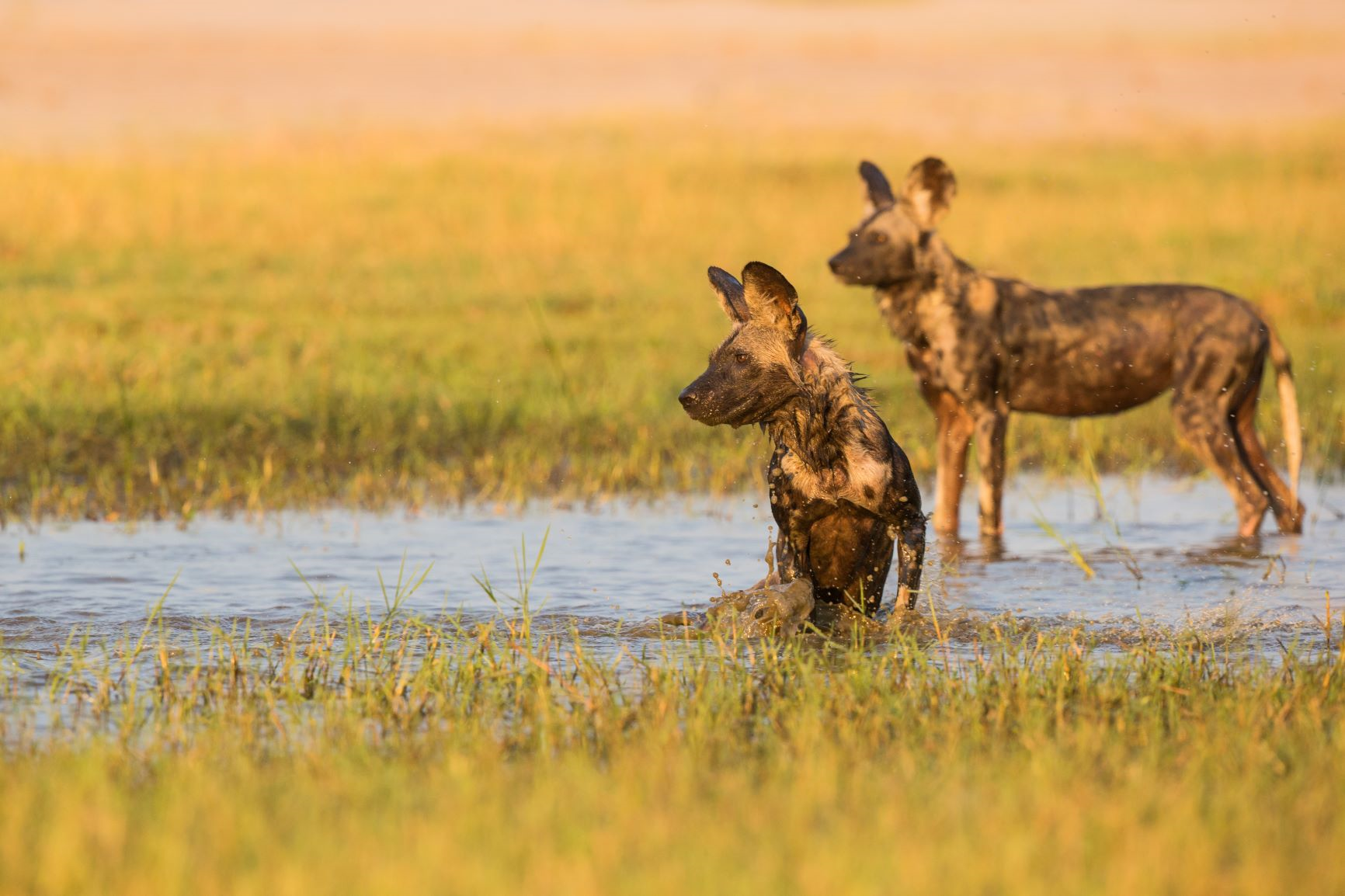 www.sadc.int
www.tfcaportal.org